Utilizing a Quadcopter for Collecting Aerial Imagery of Environmental Field Sites
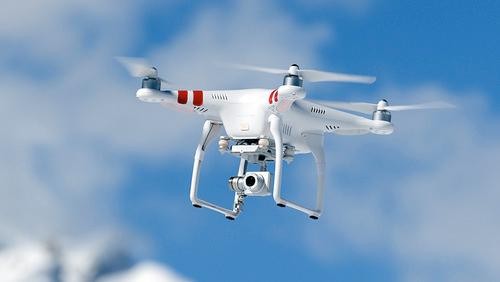 Gina Rivera
Mentor: Enrique vivoni
ARIZONA STATE UNIVERSITY
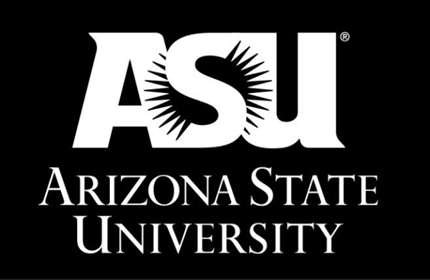 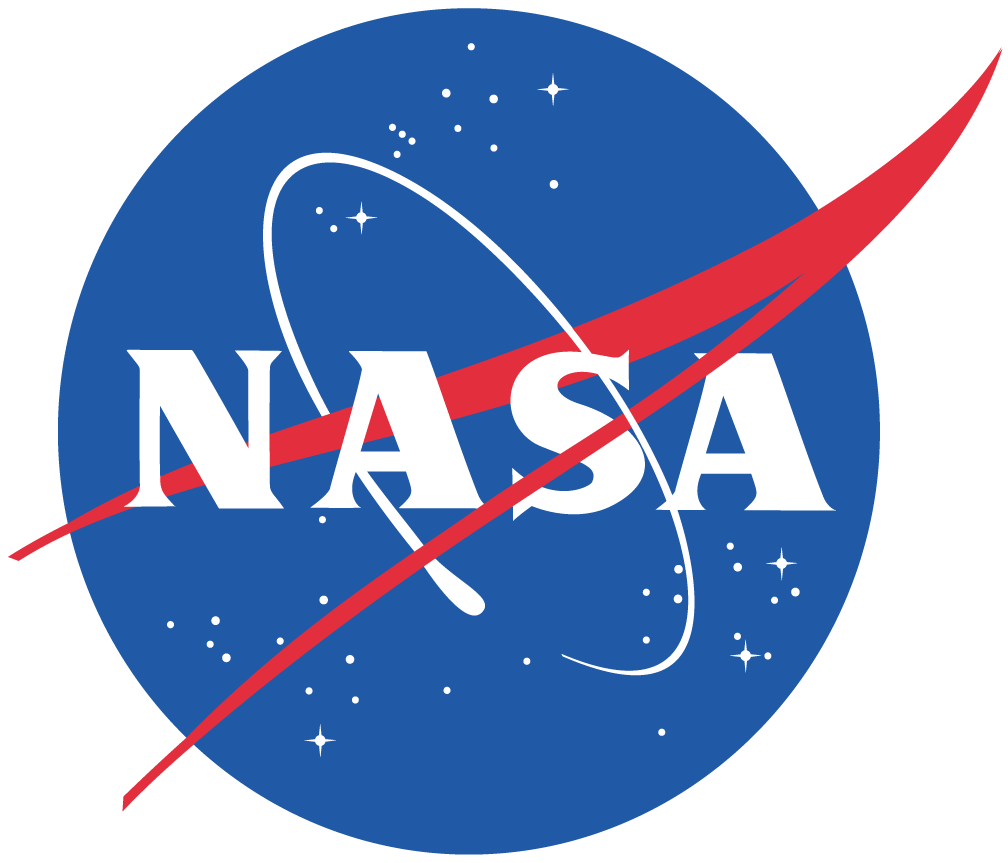 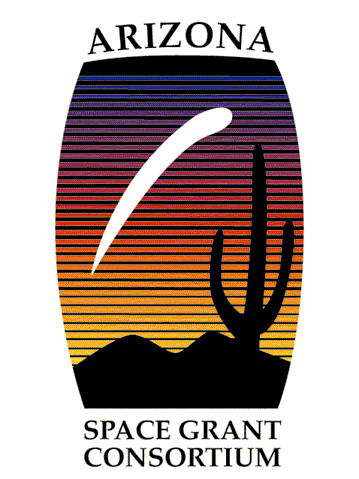 INTRODUCTION
Purpose
Environmental Field Sites
Methods
Results
Comparison
Questions
PURPOSE
The purpose of this project is to test the level of proficiency that a low-cost quadcopter (DJI Phantom Vision 2+) has in creating an  orthomosaic image.
[Speaker Notes: 2013 Statewide Symposium Announcements
Date & Time Announced!
The Symposium Banquet will be held at the Sheraton Phoenix Airport Hotel in Tempe, AZ. The Banquet typically begins at 6:00pm with a meet and greet. Dinner typically served at 7:00pm.This year's speaker is TBD. This year's Statewide Symposium will also be held at the Sheraton Phoenix Airport Hotel in Tempe, AZ typically from 8:30am to approximately 4:00pm. Lunch is TBD.
Information
For more information, please visit Arizona State University's Space Grant Symposium Information page.
Symposium Banquet (Friday, April 13)
The Friday night Space Grant Banquet will be held at the Sheraton Phoenix Airport Hotel at 1600 South 52nd Street, Tempe, Arizona 85281. The banquet will begin at 6:00pm. Nice business dress is in order.
Symposium (Saturday, April 13)
The Saturday Space Grant Symposium will be held at the Sheraton Phoenix Airport Hotel at 1600 South 52nd Street, Tempe, Arizona 85281. The symposium will begin at 8:30am.]
Environmental Field Sites
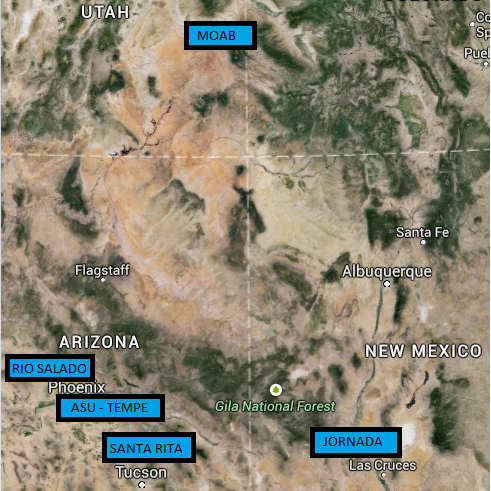 Moab, Utah : Moab

Tempe, AZ : Pao Verde

Tucson, AZ : Santa Rita

Las cruces, NM : Jornada
METHODS
Master the simple mechanics of flying a quadcopter
Download the APP on a smart phone
Program the quadcopter 
     to fly automatically
Take images throughout 
     its flight
Input images into Agisoft
Create an orthomasaic
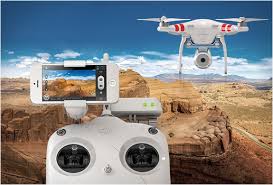 RESULTS
MOAB, UTAH
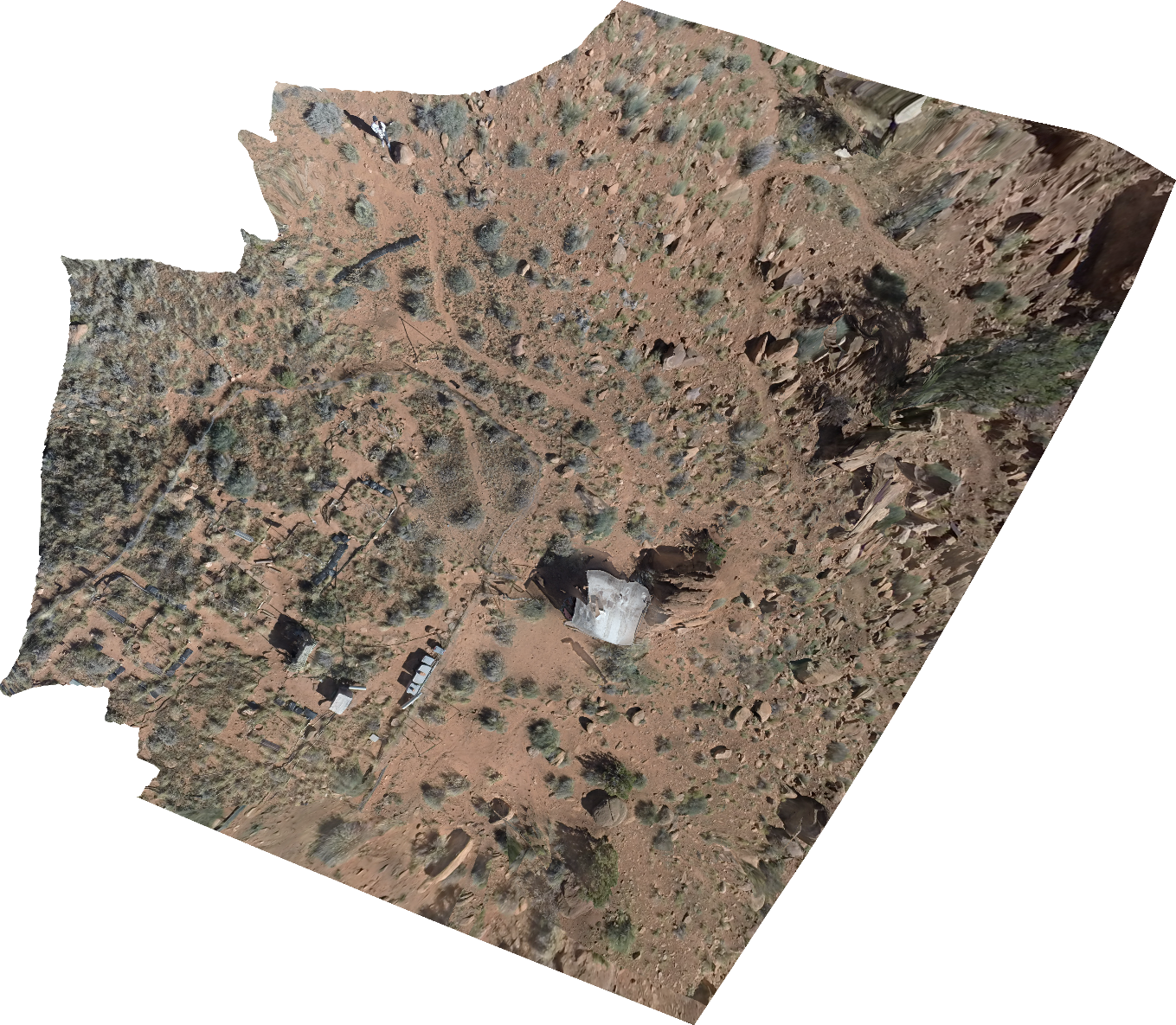 Graduate Research student
 Kritsen Whitney


Research Title
The Potential Role of biological Soil Crusts in Hydrologic Modeling of Dry Land Ecosystems
Tucson, AZ: Santa Rita
RESULTS
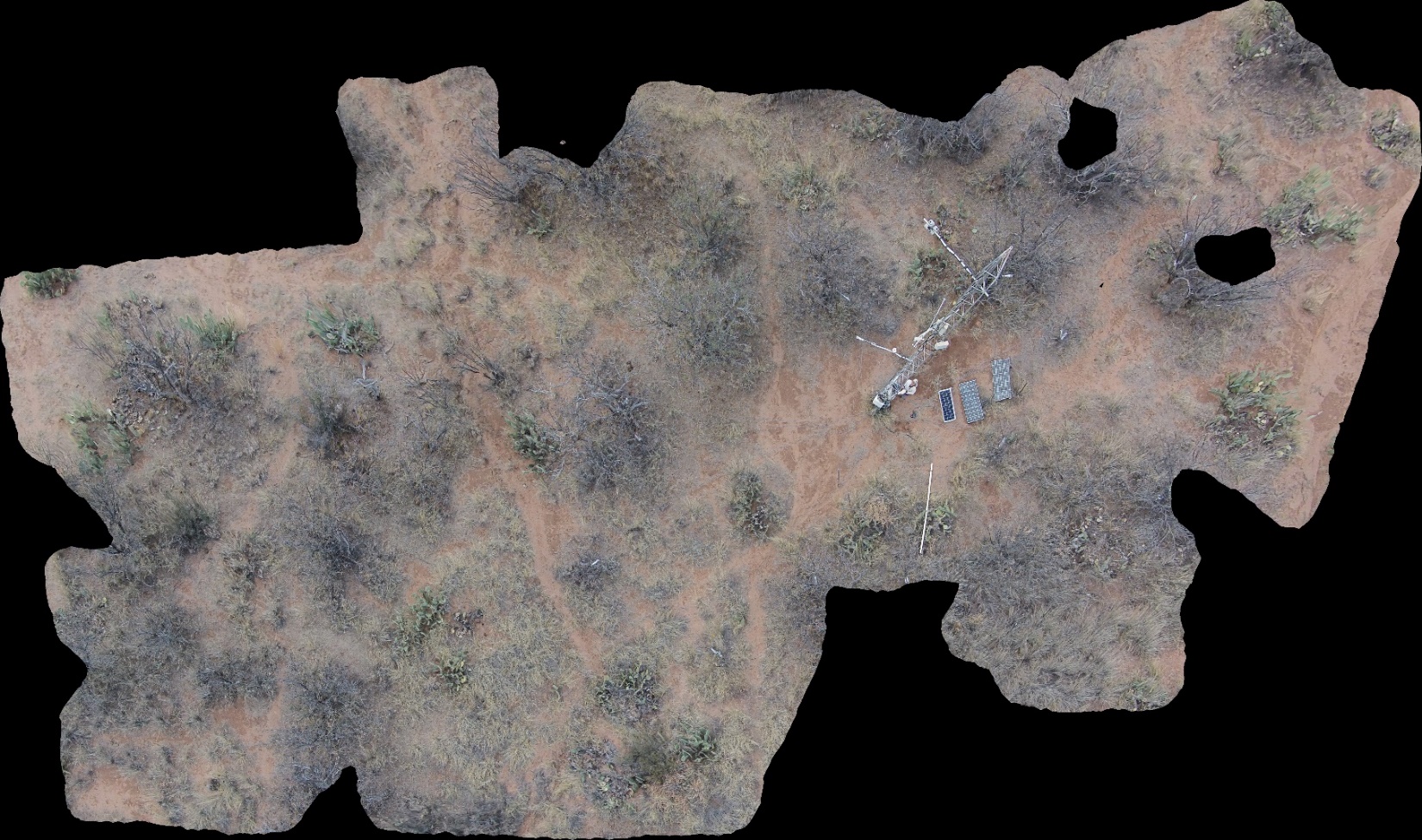 Graduate Research Student: Nolie Pierini
RESULTS
Las Cruces, NM: Jornada
Graduate Research Student: Adam Schreiner-McGraw
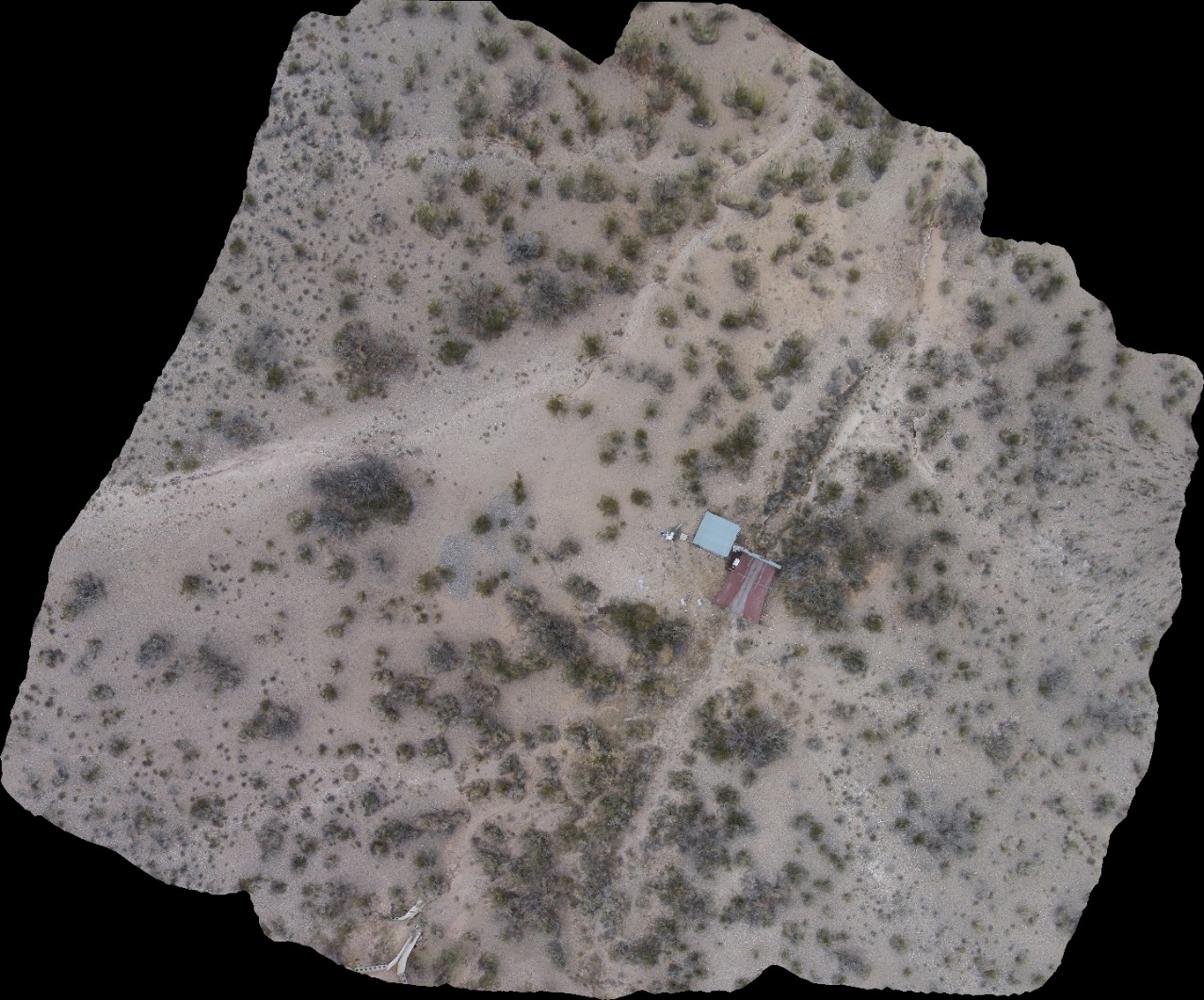 RESULTS
Tempe, AZ: Palo Verde
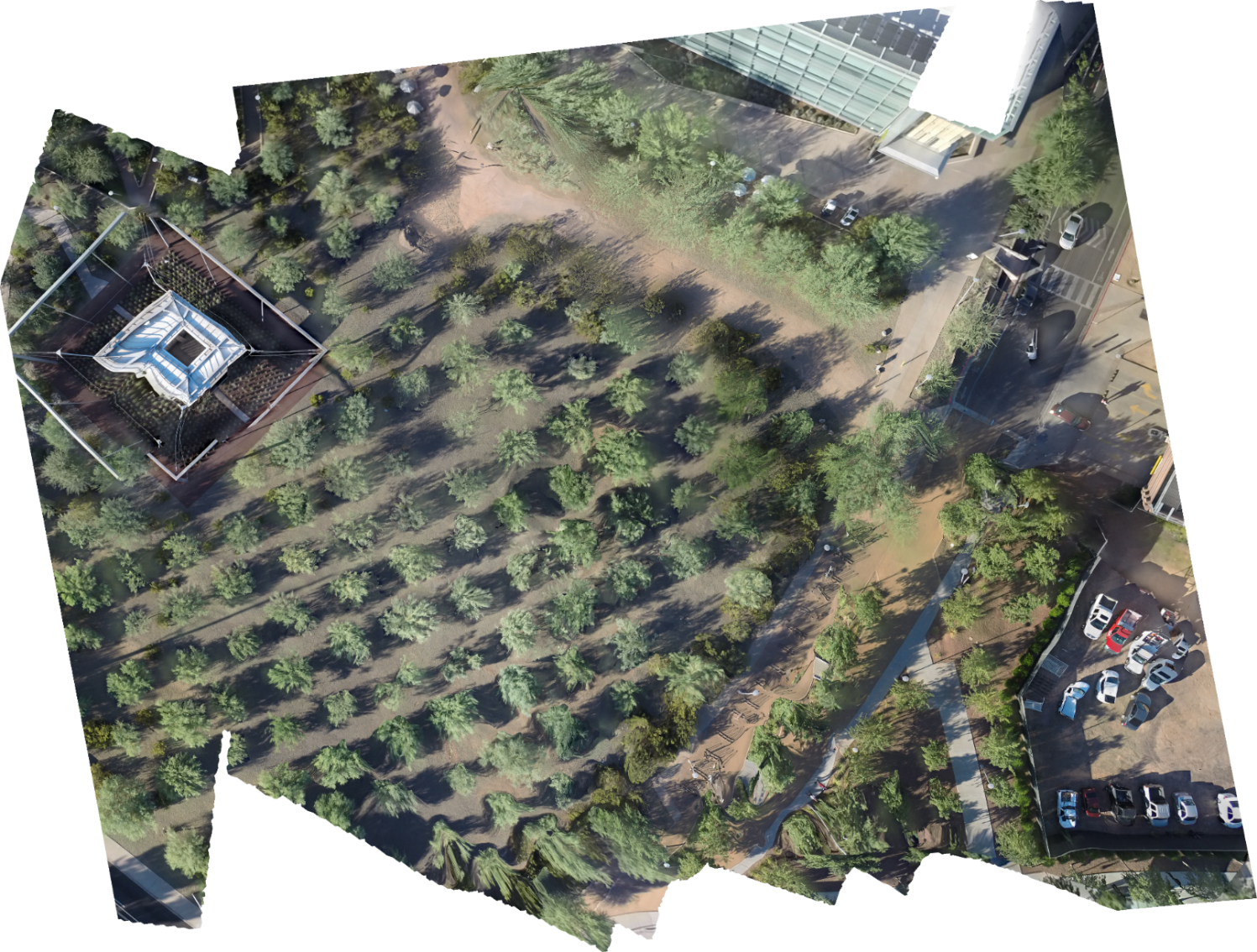 Research Title

Urban Meteorological 
Flux Measurements 
Using a New Mobile 
Platform
Undergraduate Research 
Student
Ivan Lopez-Castrillo
COMPARISON
Google Earth Image
Quadcopter Image
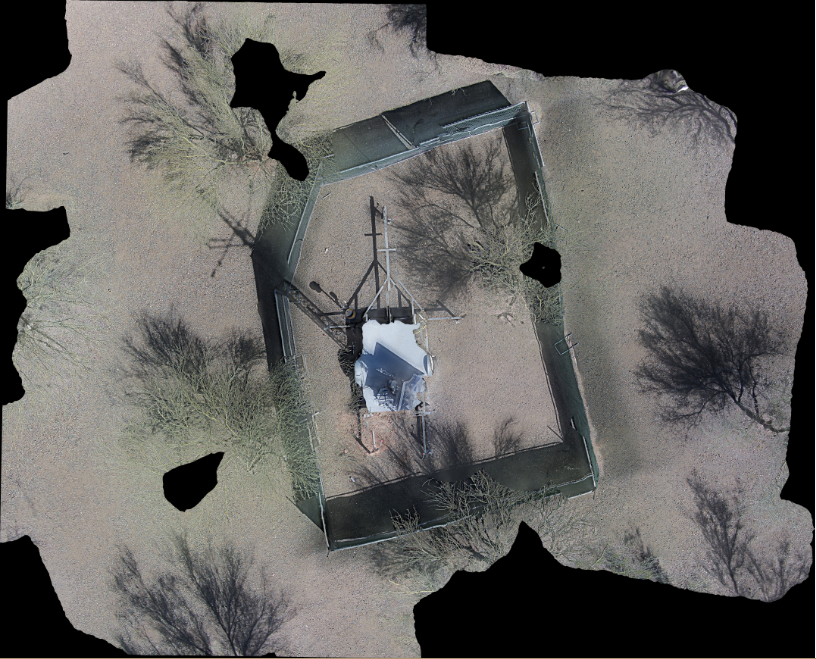 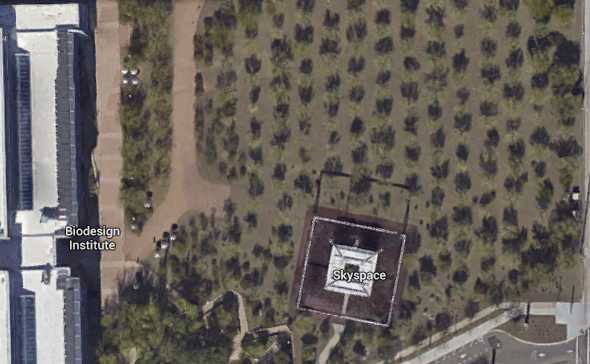 THANK YOU
QUESTION?